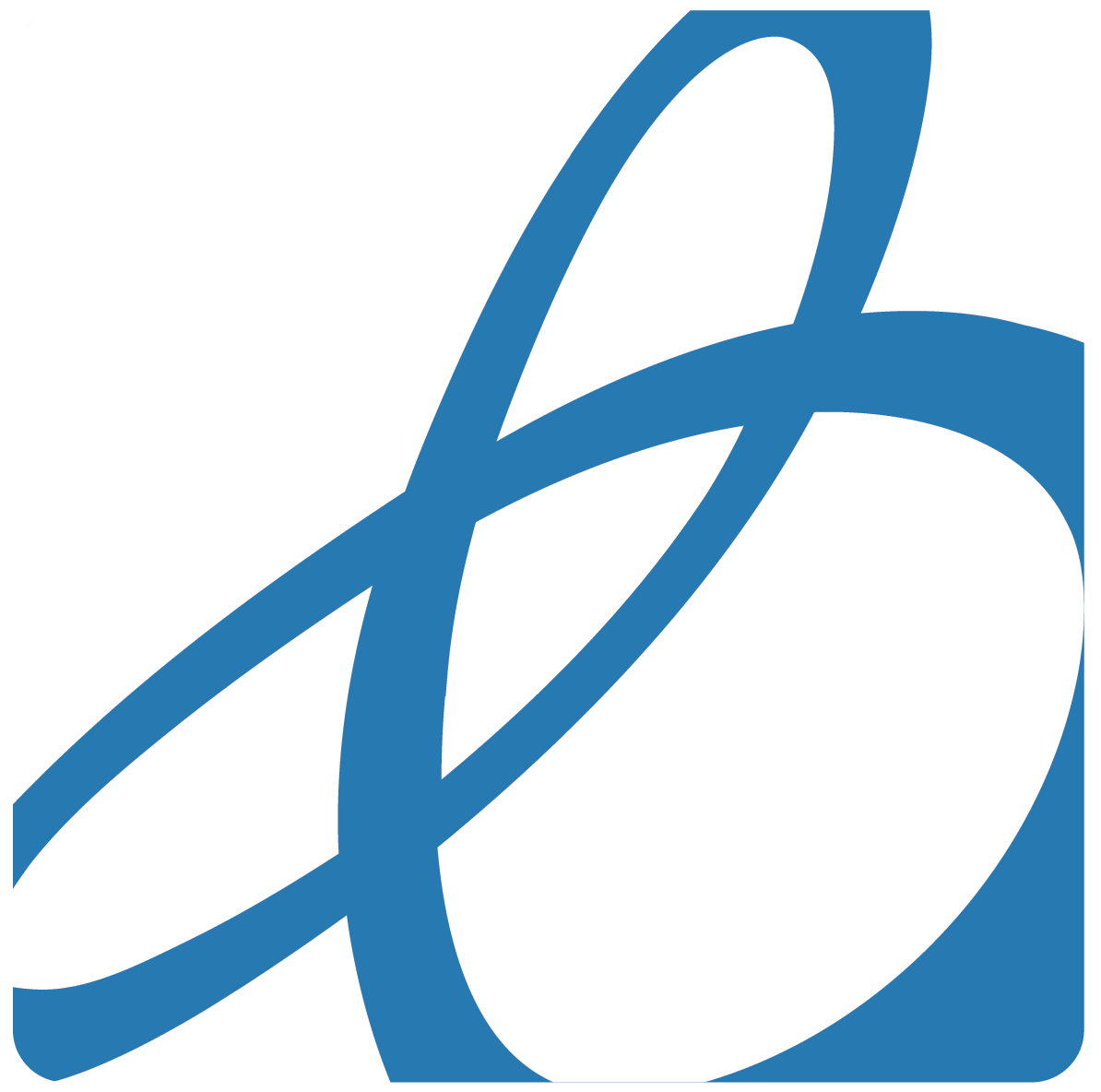 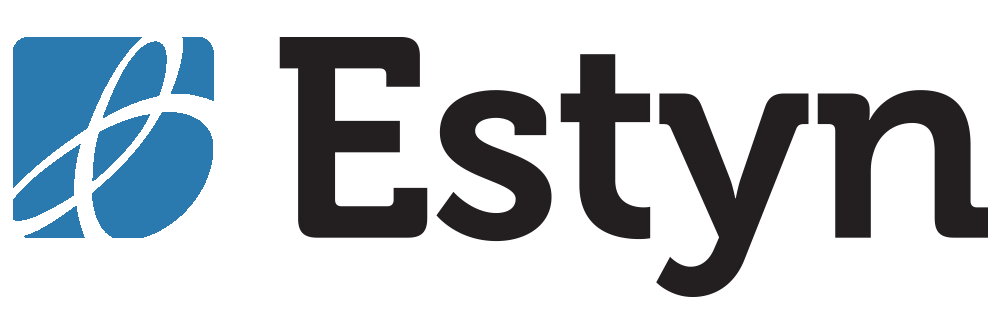 Title Welsh point 45
Adolygiad o Addysg 
Perthnasoedd Iach

A Review of Healthy
Relationships
Education
estyn.llyw.cymru
estyn.gov.wales
Background
Cefndir
Mae’r adroddiad yn arfarnu ansawdd y ddarpariaeth ar gyfer addysg perthnasoedd iach mewn ysgolion yng Nghymru.  Mae’n nodi strategaethau i gynorthwyo ysgolion i wella darpariaeth a deilliannau ar gyfer disgyblion.  Mae cyfres o astudiaethau achos arfer orau yn dangos y modd y mae ysgolion yn cynorthwyo disgyblion yn llwyddiannus i ddatblygu a chynnal perthnasoedd iach.

Addysg perthnasoedd iach yw’r term a ddefnyddir i ddisgrifio ystod y profiadau dysgu a’r cymorth y mae ysgolion yn eu darparu ar gyfer disgyblion i ddatblygu perthnasoedd personol diogel a pharchus.  Mae hyn yn cynnwys cymryd cyfrifoldeb am eu hymddygiad yn eu perthnasoedd personol a sut i adnabod ymddygiad amhriodol.
The report evaluates the quality of provision for healthy relationships education in schools in Wales.  It identifies strategies to support schools in improving provision and outcomes for pupils.  A series of best practice case studies exemplifies how schools successfully support pupils to develop and maintain healthy relationships.

Healthy relationships education is the term used to describe the range of learning experiences and support that schools provide for pupils to develop safe, respectful personal relationships.  This includes taking responsibility for their behaviour in their personal relationships and how to recognise inappropriate behaviour.
estyn.llyw.cymru
estyn.gov.wales
Prif ganfyddiadau
Main findings
Mae cynnwys addysg perthnasoedd iach, a’r ffordd y caiff ei chyflwyno, yn amrywio gormod mewn ysgolion ledled Cymru.  At ei gilydd, nid yw ysgolion yn neilltuo digon o amser nac yn rhoi digon o bwysigrwydd i’r agwedd hon ar gynhwysiant personol a chymdeithasol.
 
Mae ysgolion sydd fwyaf effeithiol o ran  cyflwyno addysg perthnasoedd iach yn creu ethos ble mae disgyblion yn deall pwysigrwydd cydraddoldeb ac yn parchu hawliau pobl eraill.  Yn yr ysgolion hyn, mae disgyblion yn meithrin gwydnwch ac yn magu hunan-barch a hyder.
The content and delivery of healthy relationships education varies too widely in schools across Wales.  Overall, schools do not allocate enough time or importance to this aspect of personal and social education.
 
Schools that are most effective in delivering healthy relationships education create an ethos where pupils understand the importance of equality and respect the rights of others.  In these schools, pupils build resilience and grow in self-esteem and confidence.
estyn.llyw.cymru
estyn.gov.wales
Prif ganfyddiadau
Main findings
Mae bron pob ysgol yn addysgu disgyblion am gydraddoldeb o ran rhywedd.  Mae pob ysgol uwchradd a llawer o ysgolion cynradd yn addysgu disgyblion am gam-drin domestig.  Fodd bynnag, nid yw pob ysgol yn addysgu disgyblion am fathau o drais yn erbyn menywod fel priodas dan orfod, anffurfio organau cenhedlu benywod a thrais ar sail anrhydedd.  Nid yw llawer o ysgolion, yn enwedig mewn ardaloedd ble nad yw cymunedau’n amrywiol, yn cydnabod y dylid rhoi blaenoriaeth uchel i broblemau’n ymwneud â thrais yn erbyn menywod.  Nid ydynt yn paratoi disgyblion yn ddigon da i fyw mewn cymdeithas amrywiol.
Nearly all schools teach pupils about gender equality.  All secondary and many primary schools teach pupils about domestic abuse.  However, not all schools teach pupils about forms of violence against women such as forced marriage, female genital mutilation and honour‑based violence.  Too many schools, particularly in areas where communities are not diverse, do not recognise issues of violence against women as high priority.  They do not prepare pupils well enough to live in a diverse society.
estyn.llyw.cymru
estyn.gov.wales
Prif ganfyddiadau
Main findings
Nid yw ysgolion sy’n cyflwyno addysg perthnasoedd iach mewn gwasanaethau unigol, diwrnodau thema neu flociau bach o wersi mewn pynciau ar wahân, yn rhoi digon o gyfle i ddisgyblion archwilio agweddau cymdeithasol ac emosiynol pwysig ar berthnasoedd.

Mae llawer o ysgolion yn gwneud defnydd effeithiol o asiantaethau arbenigol i gyflwyno agweddau pwysig ar addysg perthnasoedd iach.  Mae asiantaethau arbenigol yn darparu ystod eang o gymorth ar gyfer ysgolion, gan gynnwys hyfforddiant ar gyfer staff, gwersi sy’n briodol i oedran ar gyfer disgyblion ac yn cyfeirio disgyblion at ffynonellau cymorth priodol.  Pan fydd ysgolion yn cysylltu’n effeithiol ag asiantaethau arbenigol, gyda’i gilydd, maent yn darparu ymdriniaeth gynhwysfawr o ran addysg perthnasoedd iach, gan gynnwys gwaith sy’n briodol i oedran ar gam-drin domestig, trais yn erbyn menywod, a thrais rhywiol.
Schools that deliver healthy relationships education in stand-alone assemblies, themed days or small blocks of lessons in discrete subjects, do not give pupils enough opportunity to explore important social and emotional aspects of relationships.

Many schools make effective use of specialist agencies to deliver important aspects of healthy relationships education.  Specialist agencies provide schools with a wide range of support including training for staff, age‑appropriate lessons for pupils and signposting victims to sources of appropriate support.  Where schools liaise effectively with specialist agencies, together, they provide comprehensive coverage of healthy relationships education including age appropriate work on domestic abuse, violence against women and sexual violence.
estyn.llyw.cymru
estyn.gov.wales
Prif ganfyddiadau
Main findings
Mewn ysgolion ble gwelir arfer orau, mae athrawon yn ychwanegu at fewnbwn gweithwyr proffesiynol iechyd ac asiantaethau arbenigol yn dda i gynllunio gweithgareddau i ddisgyblion archwilio agweddau pwysig ar berthnasoedd iach mewn gwersi ar draws y cwricwlwm.  

Mae gan y rhan fwyaf o ysgolion drefniadau ar waith i gynorthwyo disgyblion sydd wedi profi cam-drin domestig neu drais rhywiol. Mae llawer o ysgolion yn yr arolwg wedi ffurfio partneriaethau strategol gwerthfawr sy’n darparu cymorth a chyngor priodol i ddisgyblion.
In schools with the best practice, teachers supplement the input of health professionals and specialist agencies well to plan activities for pupils to explore important aspects of healthy relationships in lessons across the curriculum.  

Most schools have arrangements in place to support pupils who have experienced domestic abuse or sexual violence.  Many schools in the survey have formed valuable strategic partnerships with specialist agencies that provide appropriate support and advice for pupils.
estyn.llyw.cymru
estyn.gov.wales
Prif ganfyddiadau
Main findings
Yn gyffredinol, nid yw’r trefniadau i ddisgyblion ddylanwadu ar yr hyn y maent yn ei ddysgu mewn addysg perthnasoedd iach wedi’u datblygu’n ddigonol mewn ysgolion ledled Cymru.  Yn y nifer fach iawn o ysgolion ble mae disgyblion yn llysgenhadon cydraddoldeb rhywedd, mae disgyblion yn gweithredu fel hyrwyddwyr perthnasoedd iach, yn darparu cymorth i gyfoedion ac yn gwneud cyfraniad pwysig at waith ataliol yn yr ysgol a’r gymuned ehangach.

Yn gyffredinol, mae ysgolion mewn cymunedau sy’n ddiwylliannol amrywiol yn meithrin perthnasoedd cryf gyda rhieni ac arweinwyr cymunedol.  Mae hyn yn helpu i wella ymgysylltiad rhieni â’r ysgol, yn lleihau tensiynau diwylliannol ac yn hyrwyddo ethos ble caiff amrywiaeth ei pharchu.
Generally, arrangements for pupils to influence what they learn in healthy relationships education are underdeveloped in schools across Wales.  In the very few schools where pupils are ambassadors of gender equality, pupils act as champions of healthy relationships, provide peer-to-peer support and make an important contribution to preventative work in school and the wider community.

Generally, schools in culturally diverse communities build strong relationships with parents and community leaders.  This helps to improve parental engagement with the school, reduce cultural tensions and promote an ethos where diversity is respected.
estyn.llyw.cymru
estyn.gov.wales
Argymhellion
Recommendations
Dylai ysgolion:
 
Roi arweiniad Llywodraeth Cymru ar waith i ddarparu dull ysgol gyfan ar gyfer atal trais yn erbyn menywod, cam-drin domestig a thrais rhywiol
 
Sicrhau bod negeseuon allweddol yn ymwneud â pherthnasoedd iach yn cael eu hymgorffori yn y cwricwlwm, a’u hatgyfnerthu’n rheolaidd
 
Adeiladu ar yr arfer orau a nodwyd yn yr adroddiad hwn
Schools should:
 
Implement Welsh Government guidance to provide a whole-school approach to preventing violence against women, domestic abuse and sexual violence
 
Ensure that key messages around healthy relationships are embedded in the curriculum and reinforced regularly
 
Build on the best practice identified in this report
estyn.llyw.cymru
estyn.gov.wales
Argymhellion
Recommendations
Dylai awdurdodau lleol a chonsortia rhanbarthol:

Sicrhau bod pob un o’r staff sy’n gweithio mewn ysgolion yn cwblhau’r hyfforddiant a amlinellir yn y Fframwaith Hyfforddiant Cenedlaethol (Llywodraeth Cymru, 2016a)
Local authorities and regional consortia should:

Ensure that all staff who work in schools complete the training set out in the National Training Framework (Welsh Government, 2016a)
estyn.llyw.cymru
estyn.gov.wales
Argymhellion
Recommendations
Dylai Llywodraeth Cymru:
 
Roi cyhoeddusrwydd pellach i ganllawiau i sicrhau bod ysgolion a chyrff llywodraethol yn ymwybodol o’r cyngor a’r arweiniad y maent yn eu cynnwys
 
Sicrhau bod y rheiny sy’n ymwneud â chynllunio’r cwricwlwm a datblygiad ar gyfer y maes dysgu iechyd a lles a phrofiadau yn ymwybodol o rôl bwysig ysgolion o ran rhoi Deddf Trais yn Erbyn Menywod, Cam-drin Domestig a Thrais Rhywiol 2015 (Cynulliad Cenedlaethol Cymru, 2015) ar waith, a chynnwys addysg perthnasoedd iach yn eu gwaith
 
Galluogi staff sy’n gweithio mewn ysgolion a cholegau annibynnol i ddefnyddio’r Fframwaith Hyfforddiant Cenedlaethol (Llywodraeth Cymru, 2016a)
Welsh Government should:
 
Publicise guidance further to ensure that schools and governing bodies are aware of the advice and guidance they contain
 
Ensure that those involved in curriculum design and development for the health and wellbeing area of learning and experiences are aware of the important role schools have in implementing the VAWDASV Act 2015 (National Assembly for Wales, 2015) and include healthy relationships education in their work
 
Provide access for staff who work in independent schools and colleges to the National Training Framework (Welsh Government, 2016a)
estyn.llyw.cymru
estyn.gov.wales
Argymhellion
Recommendations
Rhestru’r holl argymhellion o’r adroddiad.
List all the recommendations from the report.
estyn.llyw.cymru
estyn.gov.wales
Arfer orau
Best practice
Ysgol Uwchradd Pen-Y- Dre 

Mae’r ysgol wedi meithrin partneriaethau cryf gydag asiantaethau arbenigol sy’n cynorthwyo’r ysgol i roi naw elfen dull addysg gyfan ar gyfer mynd i’r afael â thrais yn erbyn menywod, cam-drin domestig a thrais rhywiol ar waith.  Mae’r ysgol yn hyrwyddo perthnasoedd iach trwy ystod eang o weithgareddau, gan gynnwys gwasanaethau, diwrnodau thema, ei gwefan, gweithdai rhieni a thrwy wersi ar draws y cwricwlwm.  Mae athrawon mewn ystod eang o bynciau yn cyflwyno addysg perthnasoedd iach i ddisgyblion ym mhob grŵp blwyddyn i sicrhau yr edrychir o’r newydd ar negeseuon pwysig yn rheolaidd ar draws y cwricwlwm.  Mae’r ysgol wedi datblygu ethos cynhwysol yn llwyddiannus ble mae disgyblion yn ymwybodol o bwysigrwydd perthnasoedd iach ac yn parchu cydraddoldeb ac amrywiaeth.  Mae gan ddisgyblion yr hyder i leisio pryderon ac maent yn deall pwysigrwydd herio trais a cham-drin rhywiol.
Pen-Y- Dre High School

The school has built strong partnerships with specialist agencies who support the school to implement the nine elements of a whole-education approach to tackling violence against women, domestic abuse and sexual violence.  The school promotes healthy relationships through a wide range of activities including assemblies, themed days, its website, parent workshops and through lessons across the curriculum. Teachers in a wide range of subjects deliver healthy relationships education to pupils in all year groups to ensure that important messages are revisited regularly across the curriculum. The school has successfully developed an inclusive ethos in which pupils are aware of the importance of healthy relationships and respect equality and diversity. Pupils have the confidence to voice concerns and understand the importance of challenging sexual violence and abuse.
estyn.llyw.cymru
estyn.gov.wales
10 cwestiwn i ddarparwyr
10 questions for providers
A yw staff wedi cael y lefel briodol o hyfforddiant a amlinellir yn y Fframwaith Cenedlaethol ar gyfer trais yn erbyn menywod, cam-drin domestig a thrais rhywiol (TEMCDThRh)?

A yw staff yn meddu ar y wybodaeth a’r medrau i gydnabod cyflawnwyr a dioddefwyr TEMCDThRh?

A oes gan yr ysgol weithdrefnau effeithiol ar gyfer cynorthwyo disgyblion sy’n profi neu’n dioddef TEMCDThRh?
Have staff received the appropriate level of training set out in the National Framework for violence against women, domestic abuse and sexual violence (VAWDASV)?

Do staff have the knowledge and skills to recognise both perpetrators and victims of VAWDASV?

Does the school have effective procedures for supporting pupils who experience or who are victims of VAWDASV?
estyn.llyw.cymru
estyn.gov.wales
10 cwestiwn i ddarparwyr
10 questions for providers
A oes gan yr ysgol bolisïau a gweithdrefnau effeithiol i gynorthwyo staff a allai brofi TEMCDThRh?

A oes yna raglen wedi’i chynllunio’n dda ar gyfer cyflwyno addysg perthnasoedd iach i bob disgybl?

A ailedrychir ar negeseuon pwysig ar draws y cwricwlwm i sicrhau bod y negeseuon hyn yn cael eu cynnal, gan adeiladu arnynt, wrth i blant dyfu ac aeddfedu?
Does the school have effective policies and procedures to support staff who may experience VAWDASV?

Is there are well planned programme for the delivery of healthy relationships education to all pupils?

Are important messages revisited across the curriculum to ensure that these messages are sustained and built upon as children grow and mature?
estyn.llyw.cymru
estyn.gov.wales
10 cwestiwn i ddarparwyr
10 questions for providers
A yw staff sy’n cyflwyno addysg perthnasoedd iach yn meddu ar wybodaeth gadarn am TEMCDThRh?

Beth yw’r ffynonellau cyngor arbenigol lleol y gallwn eu defnyddio i gefnogi cyflwyno addysg perthnasoedd iach?

A oes gweithdrefnau effeithiol ar gyfer cynnwys disgyblion mewn cynllunio a chyflwyno addysg perthnasoedd iach?

A oes gweithdrefnau effeithiol ar waith i arfarnu darpariaeth yr ysgol ar gyfer addysg perthnasoedd iach?
Do staff who deliver healthy relationships education have a secure knowledge of VAWDASV?

What are the local sources of specialist advice that we can access to support the delivery of healthy relationships education?

Are there effective procedures for involving pupils in the planning and delivery of healthy relationships education?

Are there effective procedures in place to evaluate the school’s provision for healthy relationships education?
estyn.llyw.cymru
estyn.gov.wales
Cwestiynau…
Questions…